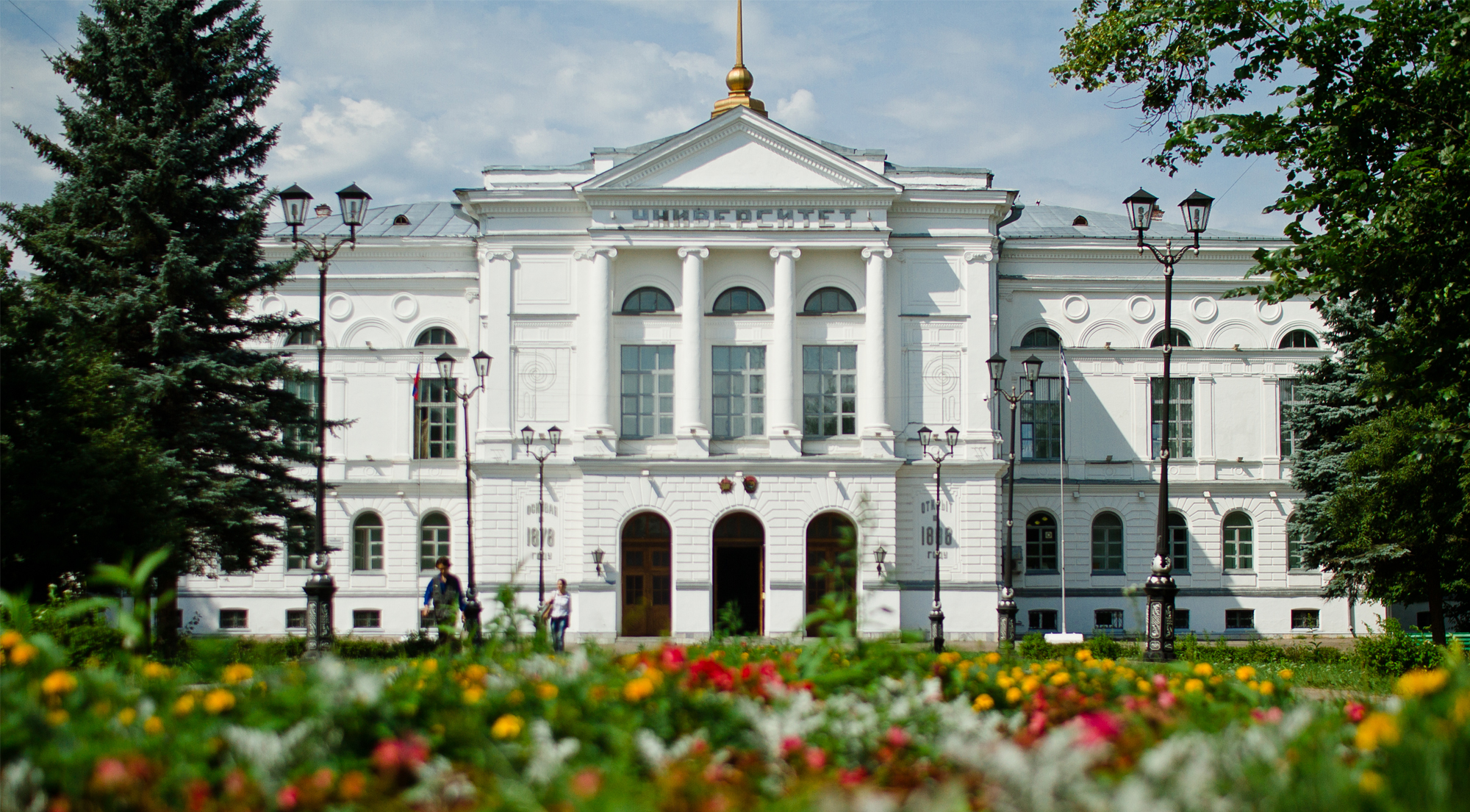 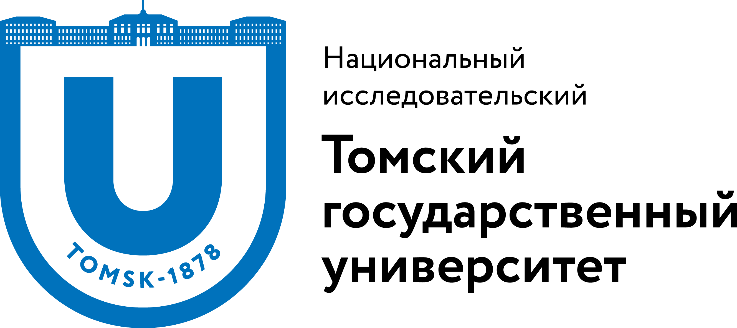 Лучшие образовательные практики ТГУ – 2015Лучшая практика подготовки студентов к олимпиадеШерин Владимир СергеевичКабачкова Анастасия Владимировна
Международная студенческая олимпиада по физической культуре-2015 (Ростов-на-Дону)
Физическая культура и спорт - одна из приоритетных сфер государственной политики России

Участие студентов ТГУ в Олимпиаде - это:
  развитие интереса студентов к научной и педагогической деятельности в области физической культуры и спорта и активизации работы научных студенческих кружков; 

популяризация научных достижений в области физической культуры и спорта;

 развитие сетевого взаимодействия между университетами России и зарубежных стран в интересах творческого, интеллектуального сотрудничества;

развитие массового студенческого спорта и формирование здорового образа жизни.
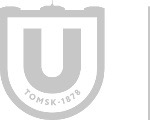 Лучшие образовательные практики ТГУ – 2015Лучшая практика подготовки студентов к олимпиаде
2
Международная студенческая олимпиада по физической культуре
Команда Томского государственного университета (студенты факультета физической культуры) впервые приняла участие в Олимпиаде в 2015 году.

 Южный федеральный университет (Ростов-на-Дону), 22-26 апреля 2015. 

Принципиальное отличие и трудности – наличие практической и теоретической частей, а также творческой номинации.

 Виды испытаний в рамках Олимпиады:
 теоретический конкурс;
 практико-методический конкурс;
 практический конкурс;
 научный конкурс;
 творческий конкурс (о вузе).
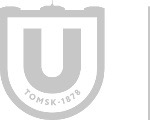 Лучшие образовательные практики ТГУ – 2015Лучшая практика подготовки студентов к олимпиаде
3
Международная студенческая олимпиада по физической культуре
Ростов-на-Дону, 2015
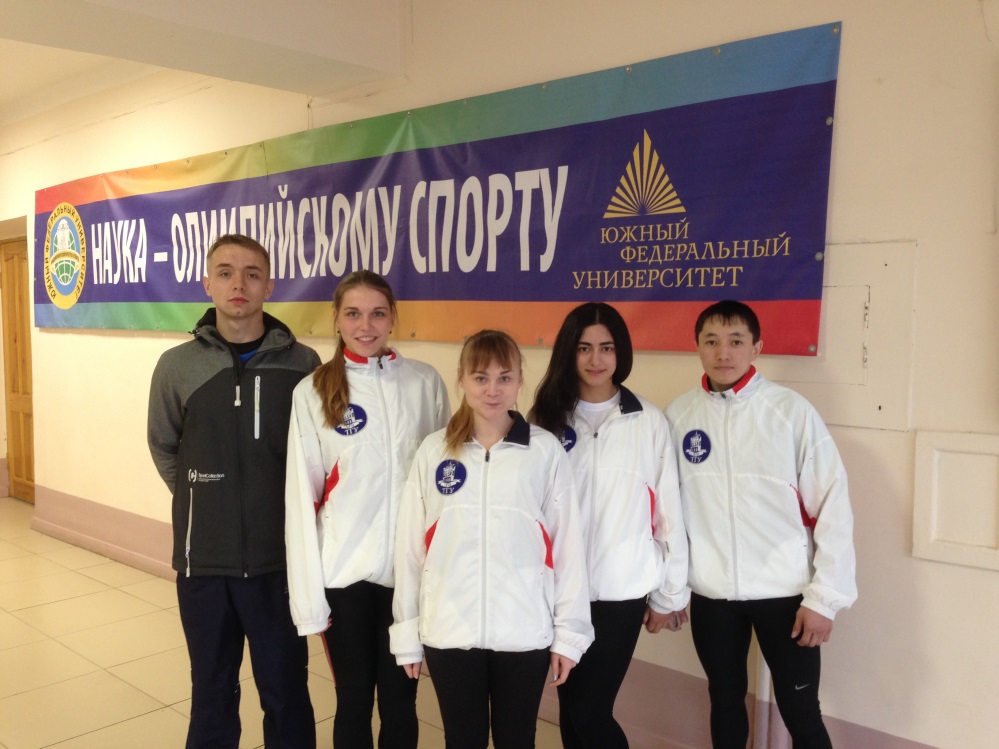 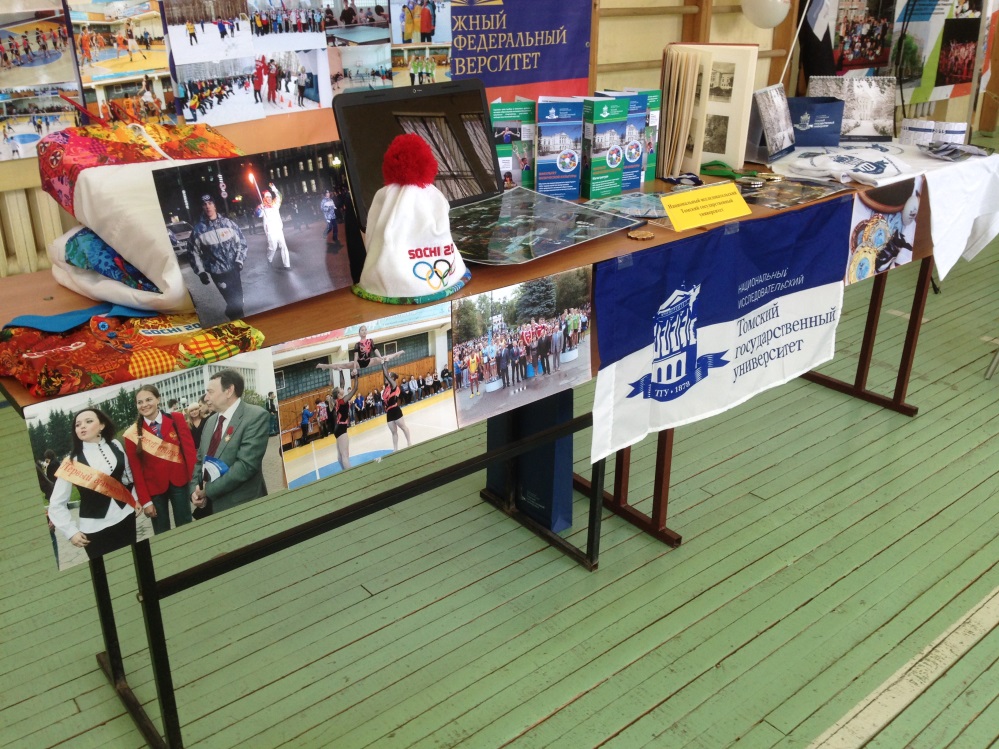 Команда Томского государственного университета
Площадка-представление команды, гостевая
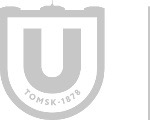 Лучшие образовательные практики ТГУ – 2015Лучшая практика подготовки студентов к олимпиаде
4
Международная студенческая олимпиада по физической культуре
Требования к участникам:

 высокий уровень теоретической подготовленности;

 творческий потенциал;

 результаты научной деятельности;

 высокий уровень специальной физической подготовленности;

 владение базовой техникой профильных упражнений в таких видах спорта, как спортивная гимнастика, легкая атлетика, волейбол, футбол.
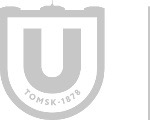 Лучшие образовательные практики ТГУ – 2015Лучшая практика подготовки студентов к олимпиаде
5
Международная студенческая олимпиада по физической культуре
Этапы работы со студентами:

Этап 1. Отбор потенциальных претендентов из числа студентов факультета физической культуры:
проведение внутреннего отбора на основе результатов успеваемости и спортивных достижений;
выбор потенциальных претендентов и их тестирование (теоретическая, практическая, творческая части );

Этап 2. Формирование и подготовка команды (руководители: Шерин В.С., Кабачкова А.В.):
 определение капитана команды, распределение задач и обязанностей (спортивный принцип);
 повторение теоретической части (проведение мини-лекций, рубежное тестирование) на основе завышенных требований;
 подготовка представления ТГУ («региональная гостиная»);
 ежедневные тренировки (практическая часть);
 работа над докладом и презентацией по итогам научной работы (совместная деятельность студент-преподаватель; выбор актуальной темы).
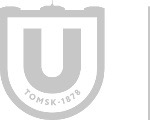 Лучшие образовательные практики ТГУ – 2015Лучшая практика подготовки студентов к олимпиаде
6
Международная студенческая олимпиада по физической культуре
Принципы и методические приёмы подготовки к Олимпиаде:

Принцип Олимпийских колец (знания – творчество – спортивные успехи – самостоятельность – взаимопомощь);

Принцип «Быстрее! Выше! Сильнее!» - отбор наиболее перспективных студентов и их интенсивная подготовка по усложненной программе;

Приём «Критикуй!» при апробации научных докладов и презентации ТГУ перед студентами.
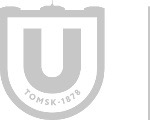 Лучшие образовательные практики ТГУ – 2015Лучшая практика подготовки студентов к олимпиаде
7
Международная студенческая олимпиада по физической культуре
Ростов-на-Дону, 2015
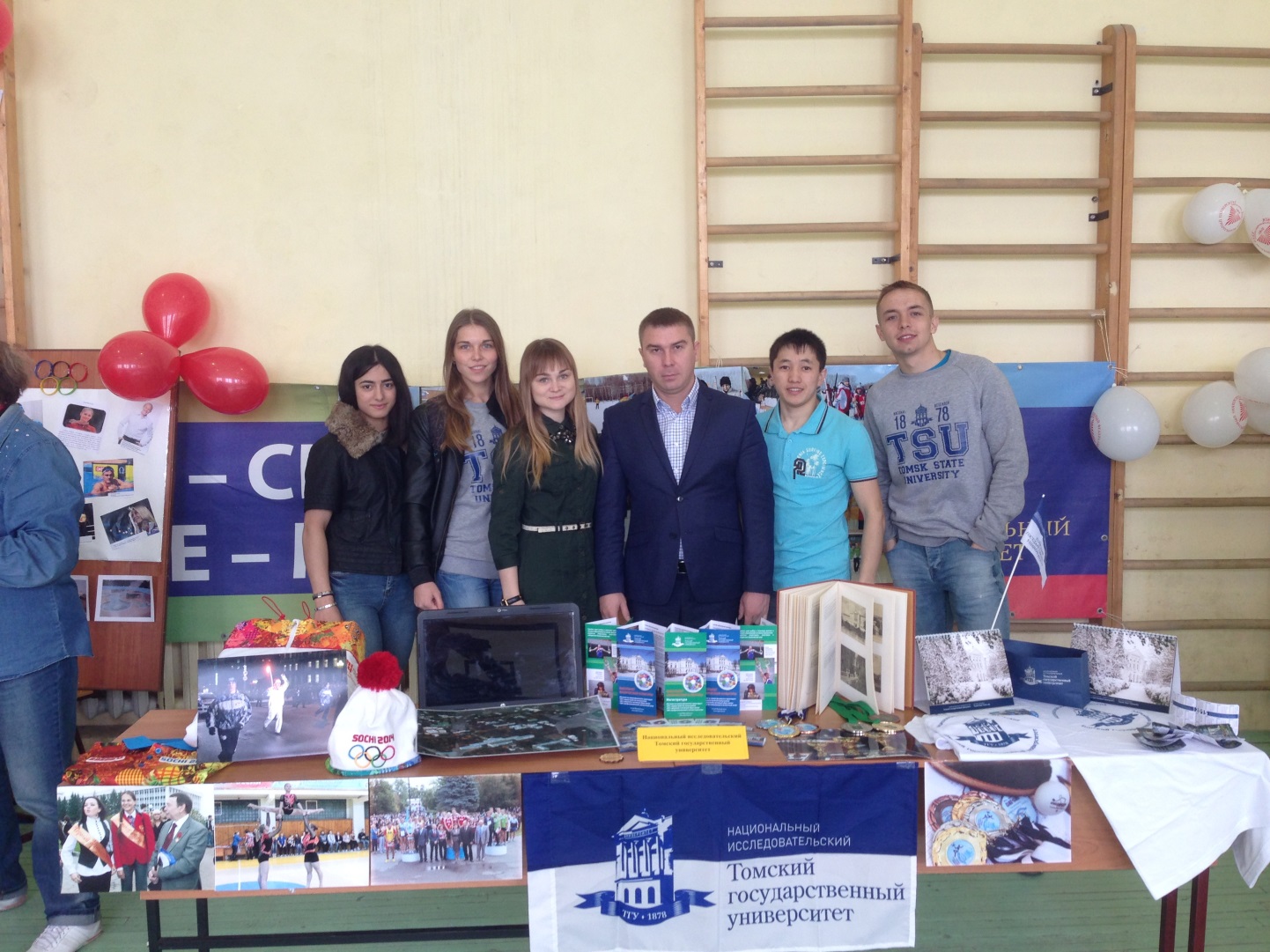 Итоги участия:

 1 место – 1 номинация,
 2 место – 4 номинации.

Организаторами конкурса отмечена уникальность Региональной гостиной ТГУ (олимпийский костюм ректора, природные богатства региона, информационно-рекламные материалы).

Отмечен научный доклад капитана на конференции «Олимпийская идея сегодня».
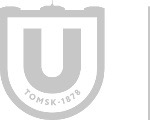 Лучшие образовательные практики ТГУ – 2015Лучшая практика подготовки студентов к олимпиаде
8
Спасибо за внимание!
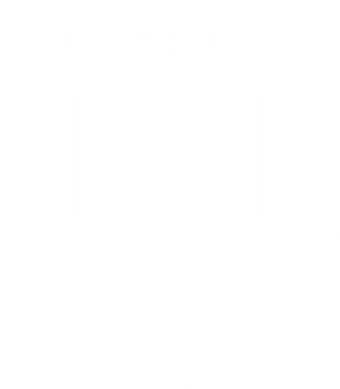 Факультет физической культуры
634050, г. Томск, пр. Ленина, 36
+7 (3822) 52-97-25

www.sport.tsu.ru